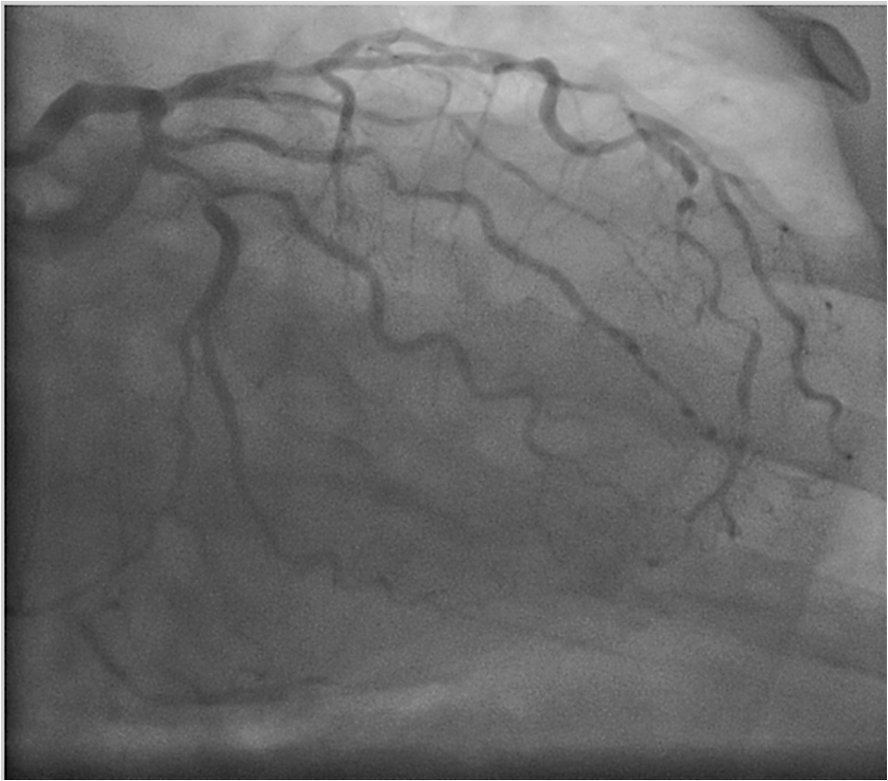 QUAL É A DURAÇÃO OTIMA DA DAPT?
Juan Felipe Castillo Schrul
R2 Hemodinamica HCI
Stent => melhoras DAC obstrutiva
Prevenindo oclusão abrupta após procedimento
↓ necessidade de repetir revascularização              ( comparado com balão).
TS complicação seria e incomum (IAM,  morte)	incidência cumulativa = freq. DES/BMS
DAPT ↓ risco de TS e seu uso é mandatório na ICP.
DAC estavel
Não existem estudos randomizado / controlados, para definir a duração ótima após implante DES. Recomendação 12 meses no guideline americano 2007.
Evidencia acumulada sugere que a duração da DACs após implante de DES pode ser encurtada, sem aumentos do risco de eventos isquêmicos
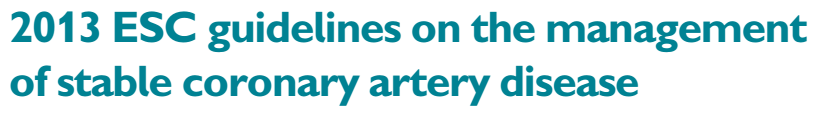 6-12 meses DAPT  - DES 1 ª G
Sugere duração menor  (6 meses) – risco / beneficio.
1-3 meses é em razoável pacientes com alto risco hemorrágico /cirurgia não postergável /  uso concomitante de anticoagulante.
SCA
Após SCA existe risco ↑ de eventos isquêmicos  por ↑ do estado inflamatório / > carga de placa vulnerável a ruptura.
CURE/ CREDO / PSI-CURE trials: 12 meses DAPT independente do tratamento ( conservador, ICP (DES /BMS) ou Qx).
Sem complicações em 12 meses => DAPT 18 meses
Evidencias
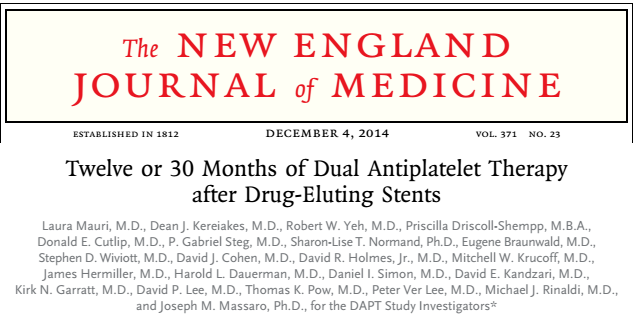 ↓eventos CV - IAM/AVC /TS  
Excluiu: eventos cv/cerebrais adversos / repetir revasc / sto mod-sev /não uso clopid
38% DACs
Cypher, Endeavor, Taxus, Xience / Promus
Clopidogrel / Prasugrel.
Evitar prolongação de DAPT em ptes com alto risco hemorrágico
Resultados foram consistentes para Stents e tienopiridinicos
Subgrupo TAXUS- prasugrel: eventos CV < 30 meses ( 8,8 vs3,7%) IAM (7,1vs1,9%).
↑ eventos isquêmicos dentro dos 90 dias após suspenção tienopiridinicos.
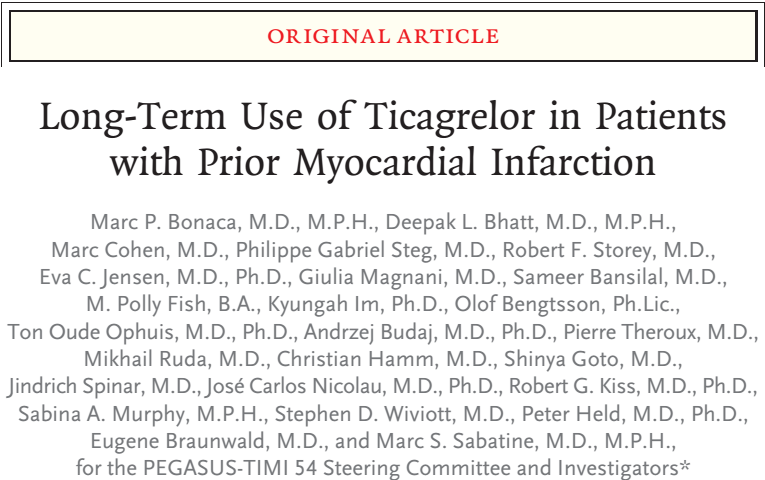 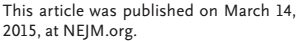 N= 21162
2 doses de ticagrelor (90 / 60)
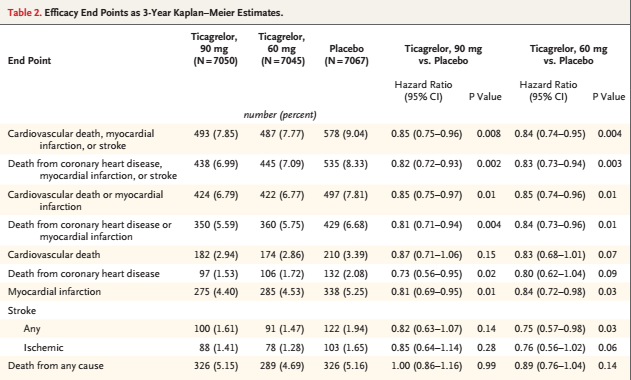 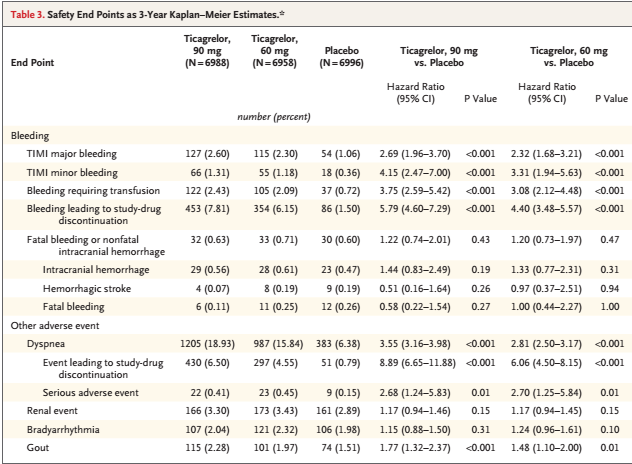 Tipos de Stent e DAPT
FASES DA DAPT:
Prevenção da TS
Prevenção da SCA não relacionada a PCI previa
A 1ª é importante antes da endotelização completa; processo que difere entre os diferentes tipos de Stent / pacientes (DAPT prolongada > beneficio DES 1ª geração)
Pacientes com Everolimus aparentemente não tiveram vantagens com a DAPT prolongada (biodisponibilidade / < trombogenicidade)
Evidencia não é solida / mandatório DAPT ≥ 6 meses prevenir TS; < 6 meses depende Stent, procedimento e fatores relacionados ao pte.
Prolongação da DAPT > 12 meses pode ser benéfica pacientes com alto risco de progressão de Doença ou trombose muito tardia
Fenômeno de rebote
90 dias
Hipóteses:
Endotelização incompleta mascarada
Placas vulneráveis
Aumento da agregabilidade plaquetária
Manejo individualizado
O outro lado da terapia antitrombótica é sangramento.

QUAL É O PONTO ENTRE A ISQUEMIA E A HEMORRAGIA?
O paciente tem risco de sangramento / trombose de stent / progressão da doença.
Na DACs “1 regra não se aplica a todos”
Não existe SCORE validado para predição a longo tempo de risco hemorrágico / isquêmico, após implante DES.
Porem...podemos estimar os riscos baseados em certos fatores.
A decisão do tempo ideal de DAPT  a grande > das vezes é no momento do implante, porem, pode ser feito no durante o seguimento quando a primeira fase é completada
Ptes com alto risco isquêmico e baixo risco hemorrágico podem se beneficiar com DAPT  indefinida (CHARISMA/PEGASUS ↓ morte CV, IAM/ AVC)
obrigado